Đoán ý đồng đội
+ Cô có những tấm thẻ là hình ảnh (hoặc ghi tên) của một số nhân vật trong các tác phẩm truyện đã học.
+ Ở mỗi lượt chơi, các đội sẽ cử 1 bạn lên chọn 1 tấm thẻ và dùng ngôn ngữ nói về đặc điểm ngoại hình, tính cách, hành động,... của nhân vật (có thể kết hợp với cử chỉ của cơ thể) để các bạn bên dưới đoán tên nhân vật và viết vào bảng.
+ Mỗi đội sẽ có 30 giây cho mỗi lượt chơi, đội nào đoán đúng tên nhân vật và không phạm quy (gợi ý tên của nhân vật, sử dụng từ đồng nghĩa của các ngôn ngữ khác) sẽ giành chiến thắng.
01
02
03
04
VIẾTViết bài văn phân tích đặc điểm nhân vật
01.
Định hướng
I. Định hướng
Phân tích đặc điểm nhân vật là giới thiệu, miêu tả và nêu lên nhận xét về những nét tiêu biểu của nhân vật trong tác phẩm văn học như: lai lịch, ngoại hình, suy nghĩ, lời nói, hành động,…
I. Định hướng
I. Định hướng
3. Đặc điểm của bài văn phân tích đặc điểm nhân vật:
- Phân tích và làm sáng tỏ đặc điểm của nhân vật qua các phương diện: lai lịch (xuất thân), ngoại hình, hành động, cử chỉ, lời nói, suy nghĩ, tình cảm, cảm xúc, mối quan hệ của nhân vật với các nhân vật khác,…
- Đưa ra những nhận xét, đánh giá, suy nghĩ, cảm xúc của mình về các đặc điểm của nhân vật.
- Nhận xét về nghệ thuật xây dựng nhân vật của nhà văn.
02.
Thực hành
Bài tập: Viết bài văn phân tích một nhân vật trong các tác phẩm truyện em đã học để lại cho em nhiều ấn tượng sâu sắc.
Bước 1: Chuẩn bị
- GV giao nhiệm vụ cho HS thực hiện ở nhà:
+ Lựa chọn một nhân vật trong các tác phẩm truyện đã học (ở bài 1, bài 3) mà em thích nhất hoặc để lại cho em nhiều ấn tượng sâu sắc nhất.
+ Đọc kĩ lại văn bản (hoặc toàn bộ tác phẩm), ghi chép lại những thông tin về lai lịch (xuất thân), ngoại hình, hành động, cử chỉ, lời nói, suy nghĩ, cảm xúc,… của nhân vật và những nhận xét, đánh giá của em về nhân vật đó.
- HS thực hiện nhiệm vụ ở nhà theo yêu cầu của GV.
Bước 2: Tìm ý và lập dàn ý
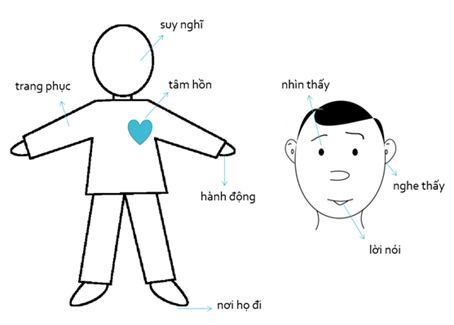 Bước 3: Viết
Viết đoạn văn phân tích một đặc điểm tính cách của nhân vật trong thời gian 30 phút.
Dặn dò
Hoàn thiện bài viết của cá nhân theo dàn ý (yêu cầu của dàn ý) và nộp cho giáo viên vào tuần học tiếp theo